Minnesota PFML Will Be Here Soon: What to know
May 8, 2025

All information is subject to change as Minnesota continues to finalize regulations around the Paid Family and Medical Leave law and considers pending or forthcoming legislation.
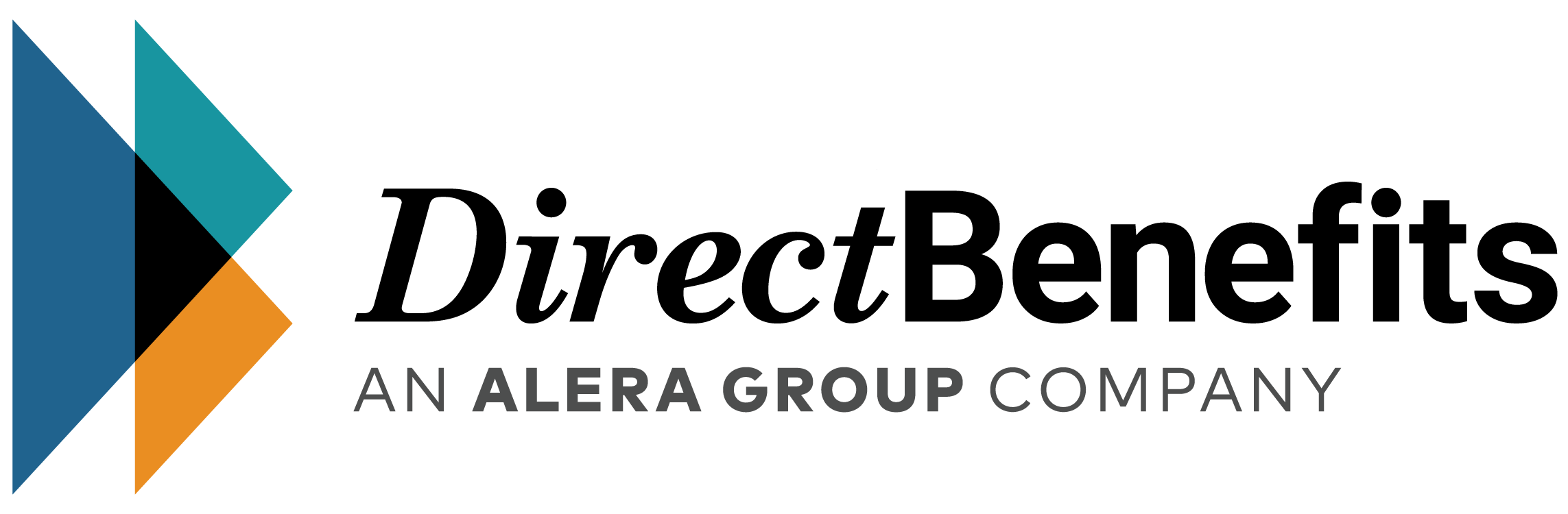 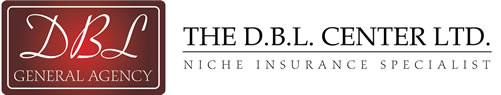 Paid Family & Medical Leave Landscape
SDI + PFL Currently in Place
As of March 2025
California
New Jersey
New York
Rhode Island
SDI Currently in Place
Hawaii
Puerto Rico
PFML Currently in Place
Colorado
Connecticut 
Massachusetts 
New Hampshire1
Oregon
Vermont1
Washington
Washington, D.C.
MA
CT
RI
PFML in Regulatory Phase
Delaware………………..Contributions begin 1/1/25; benefits available 1/1/26
Maine……………...…….Contributions begin 1/1/25; benefits available 5/1/26 
Maryland………………..Contributions begin 7/1/25; benefits available 7/1/26
Minnesota……………....Contributions and benefits begin 1/1/26
MD
DE
PFML Insurance Rules in Place
Proposing PFML Program2
Alaska
Arizona
Hawaii 
Illinois
Indiana
Iowa
Missouri
Nebraska
New Mexico
Oklahoma
Pennsylvania
Virginia
Alabama 
Arkansas
Florida 
Kentucky 
New Hampshire
Tennessee
Texas 
Virginia
PFML Proposal Rejected2
Georgia
Idaho  
Kansas
Michigan
Mississippi
Montana
North Carolina
North Dakota
South Carolina
South Dakota
West Virginia 
Wisconsin
HI
Source: The ERISA Industry Committee, 3/5/2025
Beyond FMLA, the Fischer Tax Credit (which is set to expire at the end of 2025), FEPLA and FFCRA, federal proposals have included the I Plan, FAMILY Act, New Parents Act, The American Families Plan, and The Building an Economy for Families Act.
Additional state laws and proposals may also be active but not tracked here, such as tax credits for employer provided PFML leaves, or leaves for state employees only
1Voluntary PFML programs (New Hampshire, Vermont); Vermont voluntary program began on 7/1/23 for state employees, 7/1/24 for large employers, and will begin on 7/1/25 for individuals and small employers.
2States may appear twice depending on activity. Additional states have had PFML proposals rejected but may have current proposals under consideration.
SUBJECT TO CHANGE
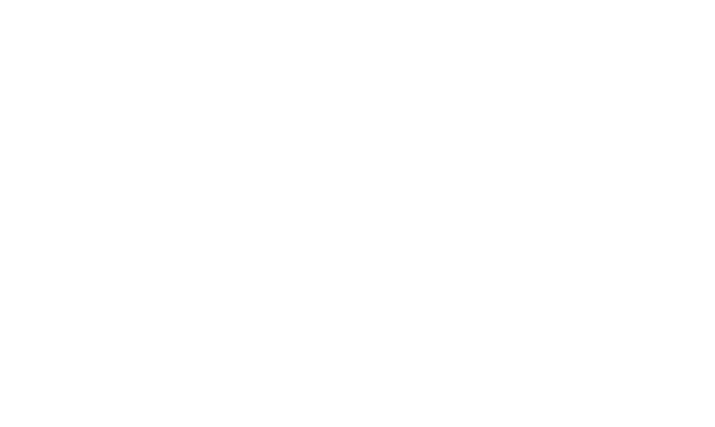 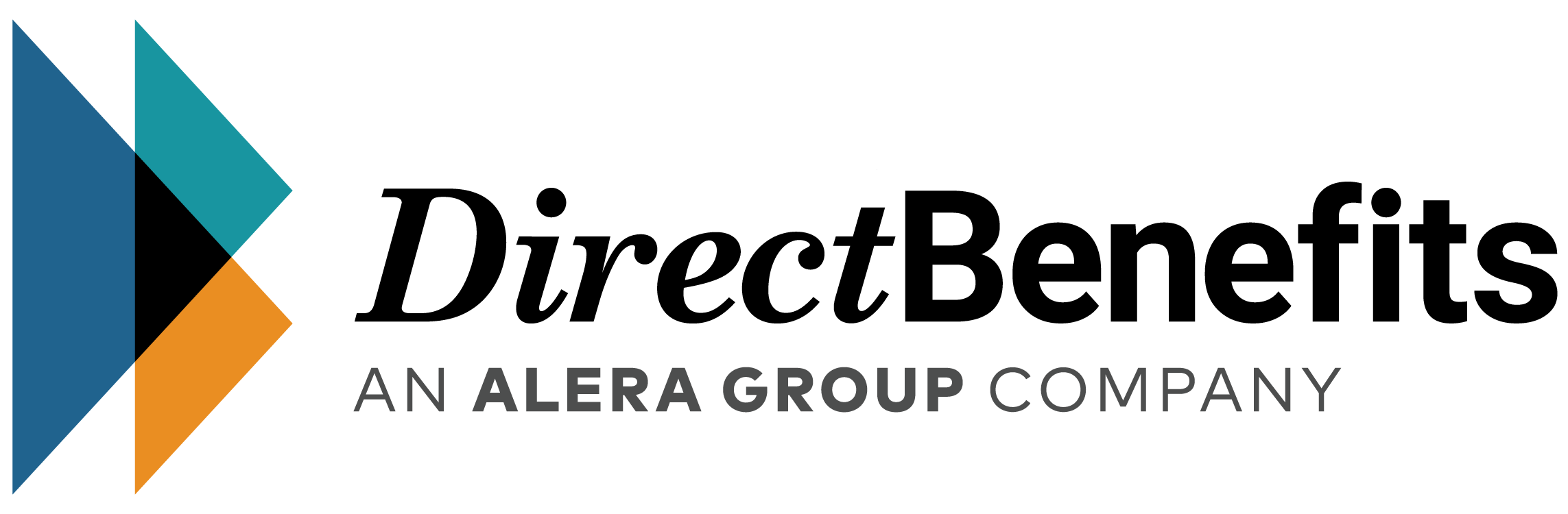 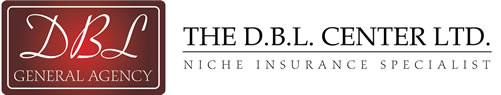 [Speaker Notes: New Mexico and Virginia are most likely to pass
Maryland and Minnesota have proposals to delay implementation 
Oklahoma has proposal for actuarial study]
Agenda
MN PL Overview and Specifics
Minnesota Paid Leave
MN Paid Leave (Bill HF 2) was signed into law on May 2, 2023, by Governor Tim Walz. Contributions and benefits will begin on January 1, 2026.
Most employers with at least one employee in Minnesota are covered by the MN Paid Leave law
Exempt employers include the federal government and tribal nations
All covered employers are required to comply with the law; employers may not opt out of meeting the MN paid leave requirements 
Employees are eligible for MN Paid Leave if they worked at least 50% of their time in MN in the prior year; or, if they work more than 50% of their time elsewhere, at least some of their work is performed in MN and they live in MN at least 50% of the calendar year
Employees must also have earned at least 5.3% of the state’s average annual wage during the employee’s base period
Must be actively employed or employed within the last 26 weeks
Self-employed individuals and independent contractors are not covered by MN Paid Leave but may opt in to the state-run program
Federal government employees, exempt seasonal employees, and railroad employees cannot opt in
More information can be accessed on the MN Paid Leave website at: https://info.paidleave.mn.gov/
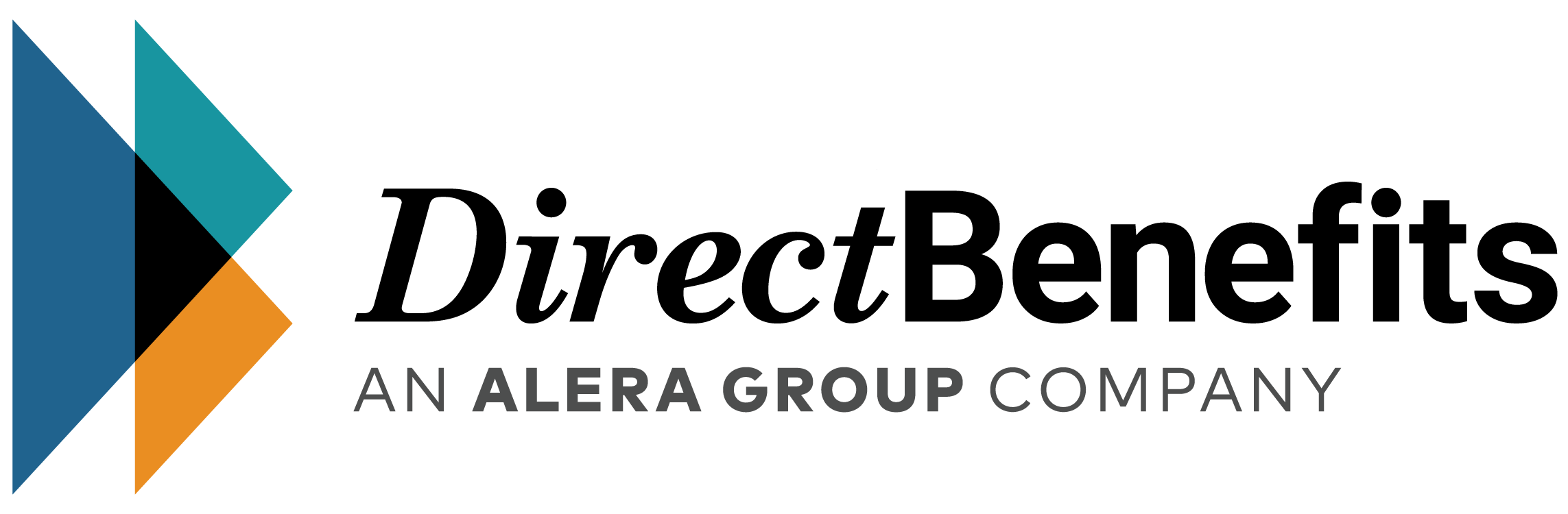 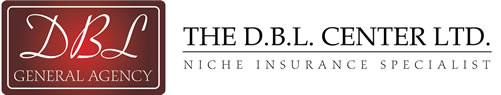 SUBJECT TO CHANGE
Minnesota Paid Leave
Employees will receive a portion of their weekly wages when taking either continuous or intermittent leave.
Employees must experience a 7-Day qualifying event:
For continuous leaves, the employee must be out for 7 consecutive days before a retroactive payment for the initial week is made
For intermittent leaves, the 7 days do not need to be consecutive
For bonding, there is no 7-day qualifying event required
Minimum increment of leave available is 1 day
The definition of family member includes an employee’s spouse, domestic partner, child, parent, parent-in-law, legal guardian, grandchild, grandparent, spouse’s grandparent, child-in-law, or any individual who has a relationship with the applicant that creates an expectation and reliance that the applicant cares for the individual without compensation
Maximum Weekly Benefit:

Equal to SAWW
Benefit will be equal to: 
90% of wages that do not exceed 50% of the state's average weekly wage (the SAWW); plus 
66% of wages that exceed 50%, but are less than 100% of the SAWW; plus 
55% of wages that exceed 100% of the SAWW
Minimum Weekly Benefit:


None
SAWW:


Set annually by the state
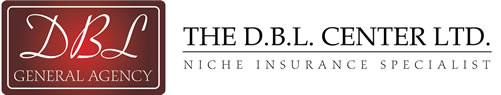 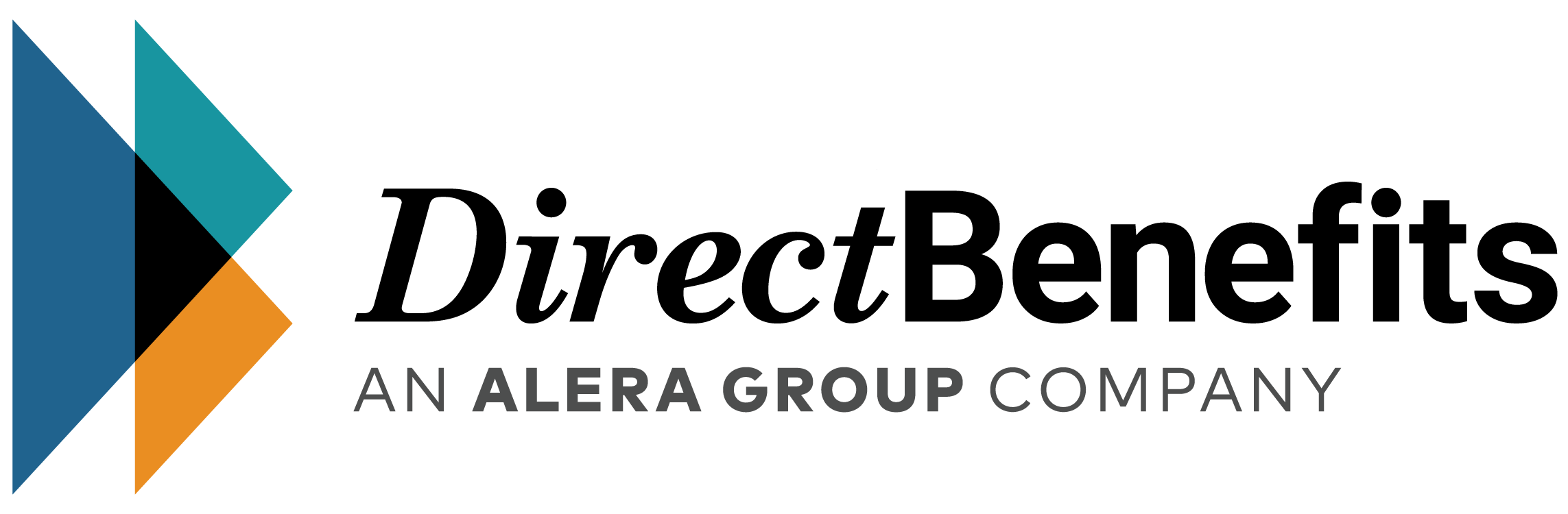 SUBJECT TO CHANGE
Minnesota Paid Leave
Localization

Paid Leave covers Minnesota employees.  The Paid Leave law defines Minnesota employees as:

Employees who worked 50 percent or more of the prior year in Minnesota, or 
For employees who did not work 50% of more of the year in any one state, those who live in Minnesota
Scenarios

We have employees who work mostly in in the office in Wisconsin, are they covered?

We have employees who exclusively work remotely from Wisconsin, are they covered?

My business is in North Dakota, but some of the people I hire live in Minnesota – are they covered?

I have traveling salespeople who work in multiple states but not one state more than 50 percent of the time, are they covered?
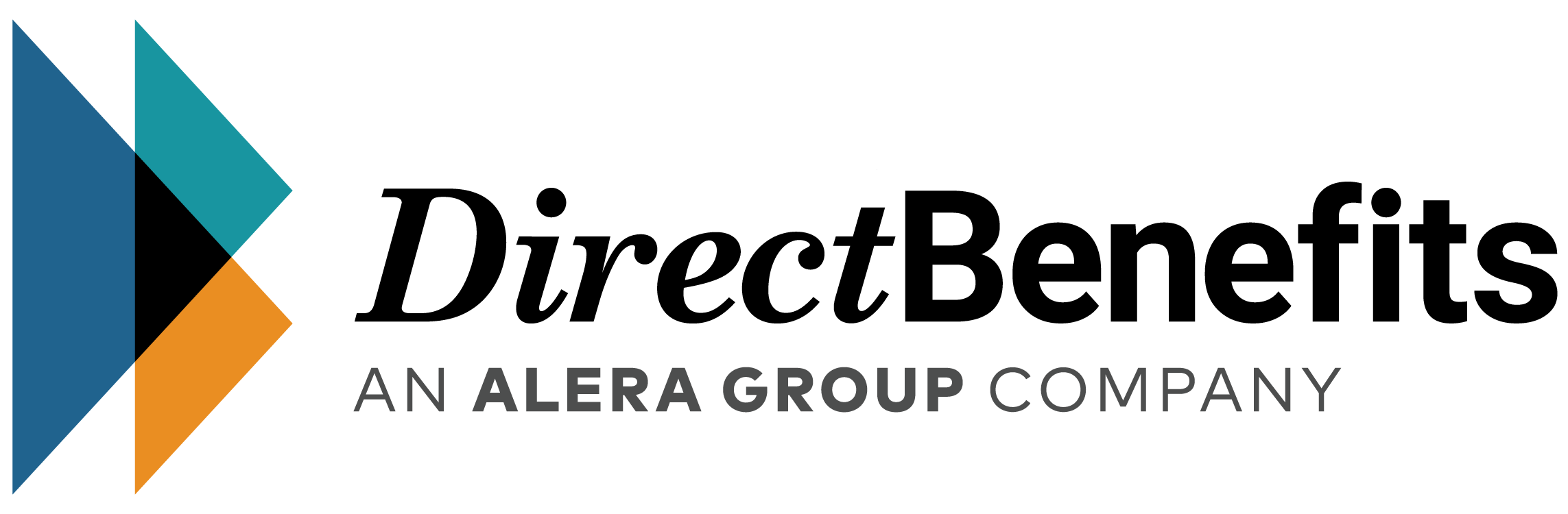 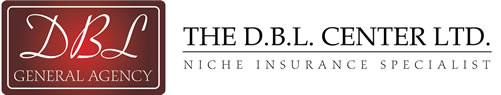 SUBJECT TO CHANGE
Minnesota Paid Leave
Employees and Employers are responsible for contributing to the MN Paid Leave and employees are also entitled to protections under the law.
Minnesota Paid Leave premiums are funded through employee and employer contributions
The Department of Labor sets the premium rates for the state plan
The MN Paid Leave Law sets the contribution splits
Private plans will set their own premium rates; however, workers cannot be charged more in a private plan than they would be through the State Plan
Employers may choose to pay the full contribution amount
Job protection is required if the employee has been employed for at least 90 calendar days and is entitled to be restored to the same position or an equivalent position with equivalent benefits, pay, and other terms and conditions of employment
Retaliation is prohibited
Employers must maintain coverage under any group insurance policy, group subscriber contract, or health care plan for the employee and any dependents as if the employee was not on leave provided that the employee must continue to pay any employee share of the cost of such benefits
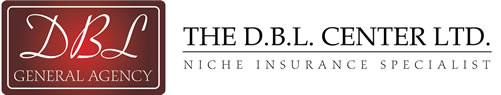 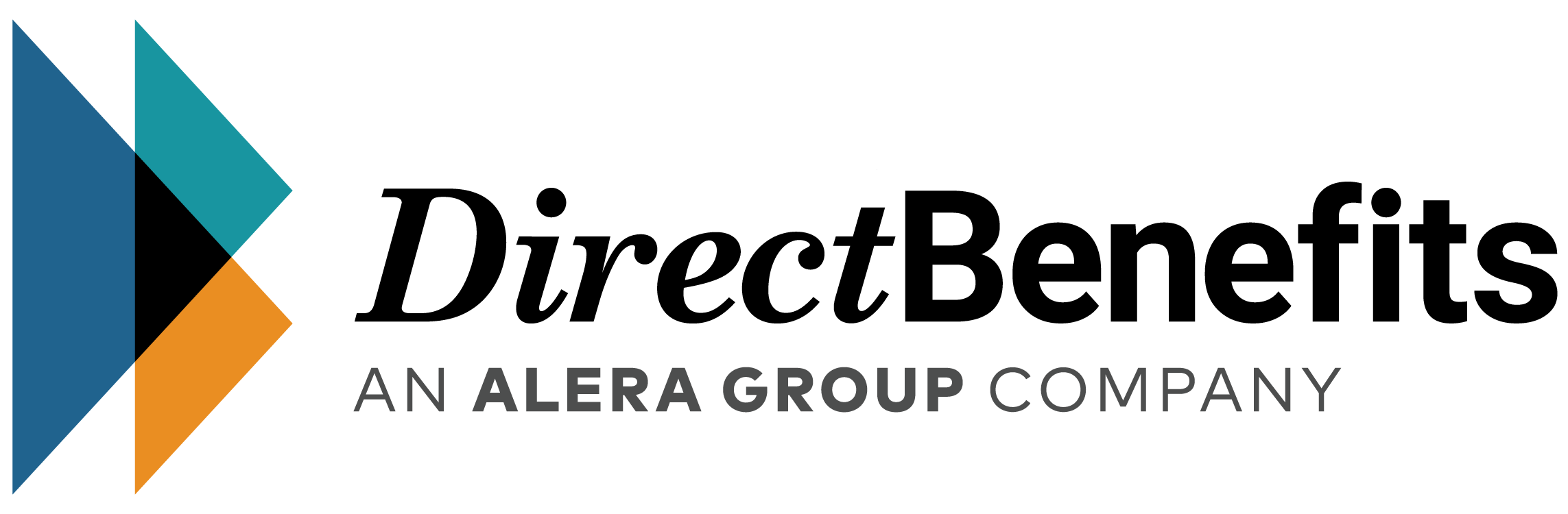 SUBJECT TO CHANGE
Coordination with Other Benefits/Leave
Increasing Complexity
Employee’s own serious health condition naturally overlaps.
Five states and one commonwealth have statutory disability laws
All states are subject to (unpaid) federal FMLA and ADA protection
Numerous states have expanded on both
Certain cities/towns have paid sick leave 
Employer paid parental/family leave are increasing
WC or STD/ LTD
Qualified ADA/ADAAA disability
FMLA and               State PFML Serious Health Condition
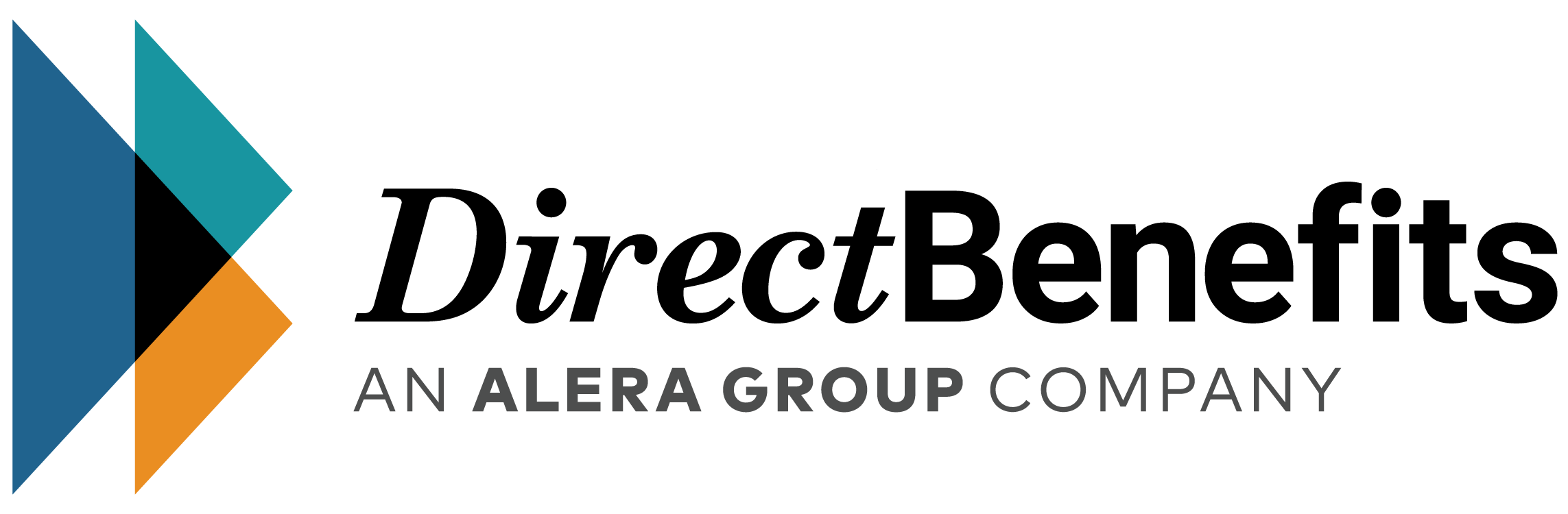 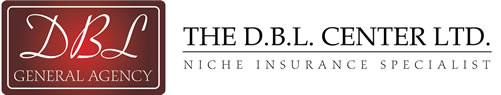 [Speaker Notes: GG 

As we showed on the earlier map, you can see that the landscape is not decreasing in complexity, as more states and localities impose paid and unpaid leave requirements. While all states are subject to federal FMLA and ADA laws, many states also have paid family and medical leave or statutory disability and paid family leave. Employers also need to consider paid sick leave laws, state unpaid FMLA laws, in addition to other types of leave laws that are being introduced, such as for bereavement, prenatal care, or neonatal care. In addition, the number of employers providing their paid family or paid parental leaves is increasing, and employers need to make sure the way in which all leaves are coordinating is compliant and in line with the employer’s goals.]
Coordinating PFML With Disability
Short Term Disability (STD) plans typically provide benefits when an employee has a non-occupational illness or injury that meets the definition of disability, including pregnancy/childbirth 
Paid Family and Medical Leave plans provide benefits when an employee experiences their own medical condition; however, they are not required to meet the definition of disability
While benefits may be paid by both programs if an employee has a qualifying condition, PFML is not a replacement for STD and STD is not a replacement for PFML 
Consider the following: 
Employees may exhaust PFML benefits to care for a family member and be left without coverage if they experience their own medical condition later in the year 
An employee experiencing multiple conditions (e.g., pregnancy and out-patient surgery) may only have access to leave for one reason, when STD provides benefits for each event 
When STD and PFML are both applicable, employers will need to review how their plans coordinate to determine if STD or PFML will pay first, if STD can “top-up” PFML benefits, or if STD needs to be exhausted before PFML is payable
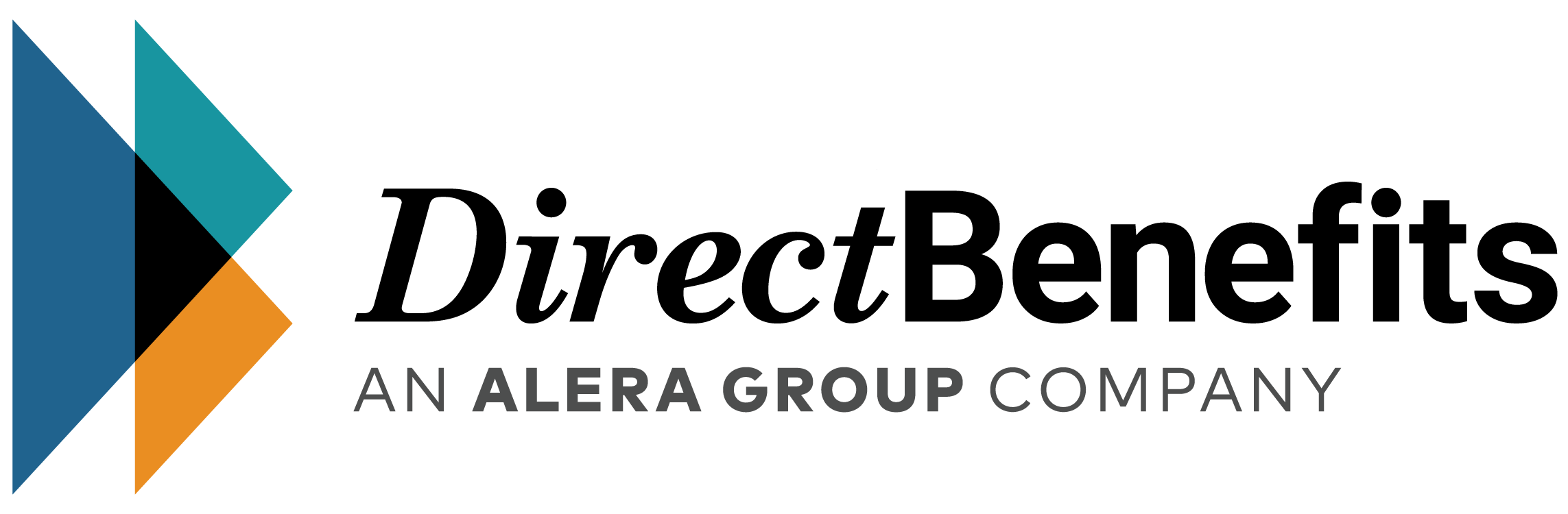 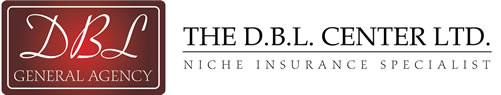 [Speaker Notes: KE

One of the most common questions we get asked when a new state launches a PFML program is do we still need our STD plan? 
While it may seem like PFML will cover this benefit, there are some key differences between STD and PFML that are critical to think through before changing your benefit structure
STD provides coverage when someone has their own disabling condition, including pregnancy, while PFML is generally available for an employees own medical condition or for family leave 
While it is likely possible an employee who has a disabling condition will qualify for both STD and PFML, the employee will still need to be eligible for both
IF no STD is offered, Think about if someone takes PFML for birth then takes leave for bonding. Under MN PFML, they would exhaust all their time available to them after 20 weeks. If that employee then experiences another disability later in the year, they would have no time available to them. STD provides coverage per qualifying event, not per year
Because there is crossover, we do highly recommend employers review their STD policies and confirm that PFML will pay first, with STD topping up. In addition, employers may be able to reach out to their carriers and ask for a reduction in their STD rate, as their STD benefit payments will be reduced if they are receiving PFML benefits]
Are FMLA and MN Paid Leave the same? NO
Considerations:  There may be situations where an employee is eligible for MN Paid Leave but not eligible for FMLA and becomes eligible to take additional unpaid leave under FMLA at a different time than the MN Paid Leave
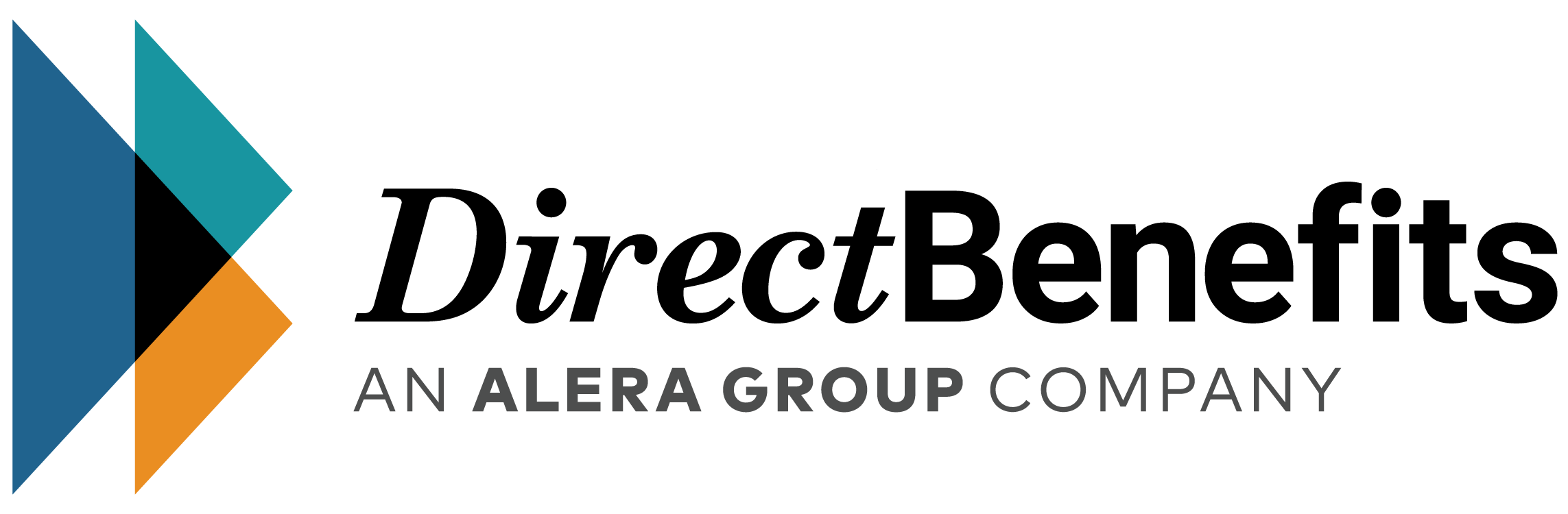 SUBJECT TO CHANGE
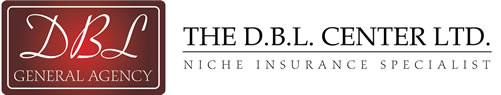 PFML Coordination
Scenario: Employee has worked for the employer for 5 years and earns $100,000 annually ($1,923 per week). Employee takes 1 day off for a doctor visit for upcoming birth. Two weeks later, the employee gives birth via c-section and takes leave to recover, then takes bonding leave.
In addition to required state and federal leaves, the employer provides a 60% STD benefit up to $1,500, for up to 12 weeks with a 1 week waiting period. STD tops up state paid leave, if available. 
The employee may choose to use PTO to top-up other paid benefits, up to 100% of their regular wages.
*Calculation uses 2025 MN SAWW of $1,372 to illustrate example
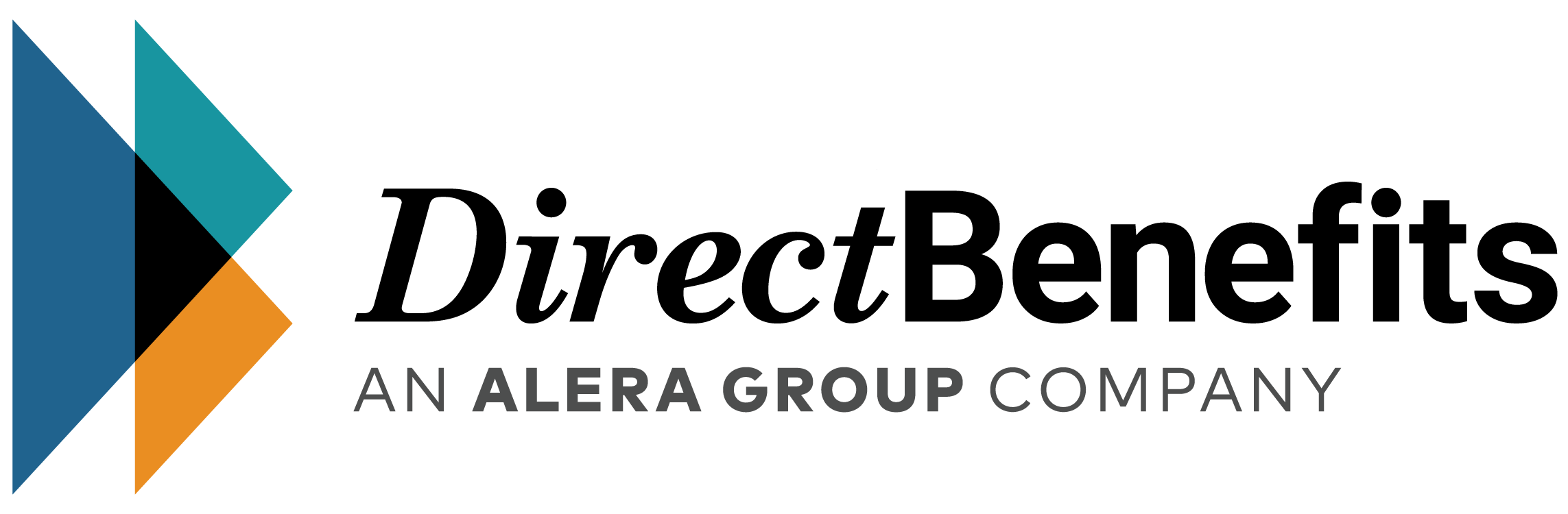 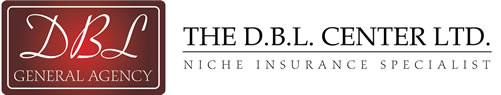 Options for Administration
Plan Options
Employers may participate in the default State Plan or elect to apply for a private plan that is at least as generous as the state plan.
Medical and Family Leave may be administered separately or together (e.g., medical in a private plan, family in the state plan).
In a private plan, contributions will not be paid to the state but can still be collected to support the cost of the plan. Reporting and notice requirements exist, however there are no annual renewal requirements.
The MN Paid Leave Division is currently developing the process and requirements for employers to apply for an equivalent Private Plan; the application window is expected to open mid-year 2025.
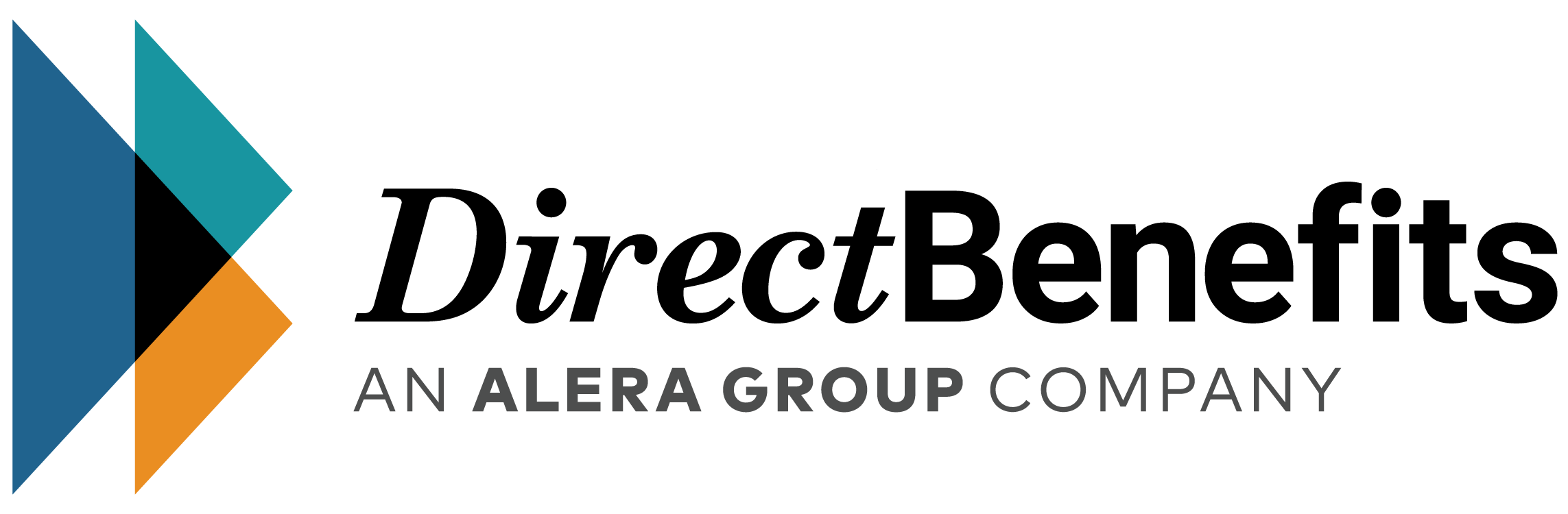 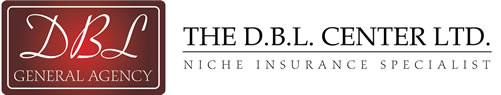 SUBJECT TO CHANGE
[Speaker Notes: Contributions will not be paid to the state
Employers may collect employee contributions up to the amount allowed under the state plan to support the cost of the private plan 
Carriers or TPAs may determine the employer’s premium or ASO fee based on their leave experience and may be less than or greater than the state premium rate 
Employers will continue to have reporting and notice requirements if a private plan is offered
Wage and hour reports must be submitted quarterly 
Required claims data must also be submitted every quarter; employers should work with their carrier or TPA to determine if this will be submitted on their behalf 
No annual renewal requirement exists
The private plan will remain active until the employer voluntarily terminates the plan or the DEED involuntarily terminates the plan
To terminate a plan, employers must have a private plan in place for at least 1 year and provide notice to the DEED at least 30 days in advance of the termination effective date at the end of a calendar quarter
State plan will begin at the beginning of the next calendar quarter and no gaps in coverage may exist 
The MN Paid Leave website provides ongoing updates as the state continues to develop equivalent private plan requirements and releases guidance, accessible here: https://info.paidleave.mn.gov/employers/equivalent/index.jsp]
Why a Private Plan
Some potential advantages when choosing a fully insured private plan
Working with an educated broker on a consultative level is an advantage for employers
Experience with managing state-mandated PFML benefits
Flexible claim filing options
Potentially lower costs compared to state plan rates
Faster claim turn around times
Employer has access to claim status and reports
PFML is commissionable
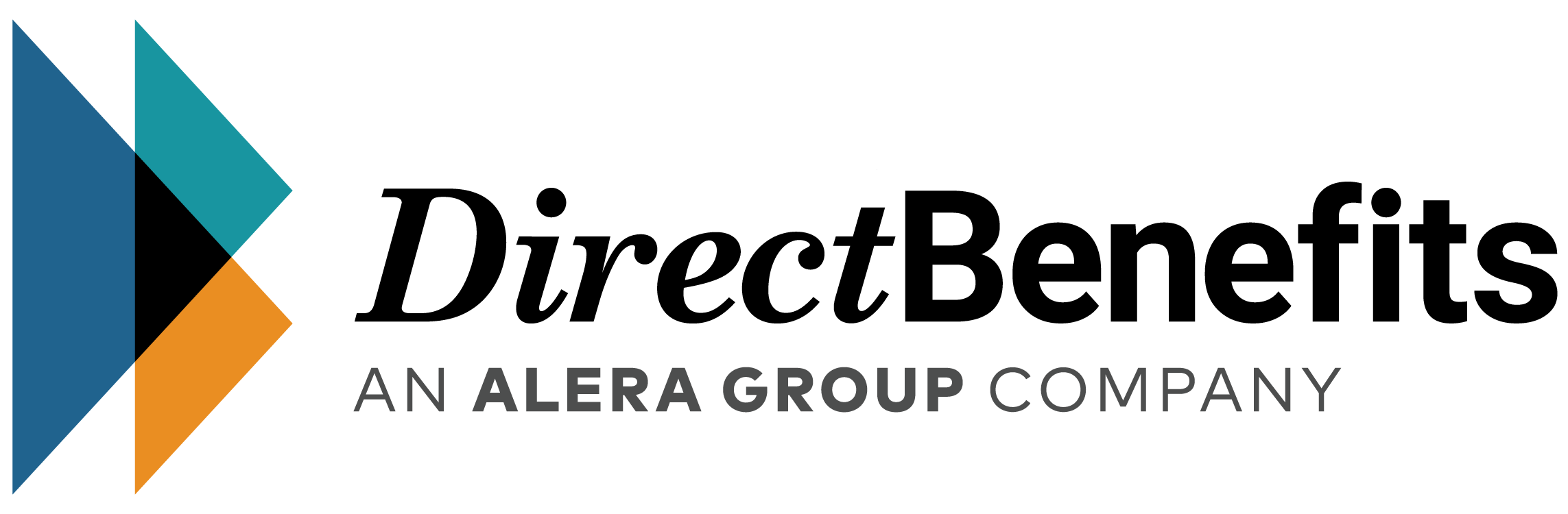 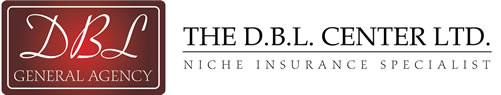 Fully Insured Private Plans
MN PFML packaged with other ancillary benefits.
Advantages – 
Administration of PFML with disability can feel seamless
Employer works with one carrier for a disability/leave
Disadvantages – 
PFML becomes an anchor to ancillary coverages
Local group carrier reps are learning MN PFML
PFML laws have strict time constraints and fees for changes such as moving carriers. 

MN PFML placed with standalone carrier.
Advantages – 
Direct Benefits & DBL Center – full servicing partnership
Working with carriers who specialize solely in PFML products
No additional lines needed to place PFML coverage (group benefits remain untied)
More flexible quoting options 
Disadvantages – 
Employer works with two carriers for a disability/leave

What we’ve learned being involved in the other states that have recently implemented PFML programs.
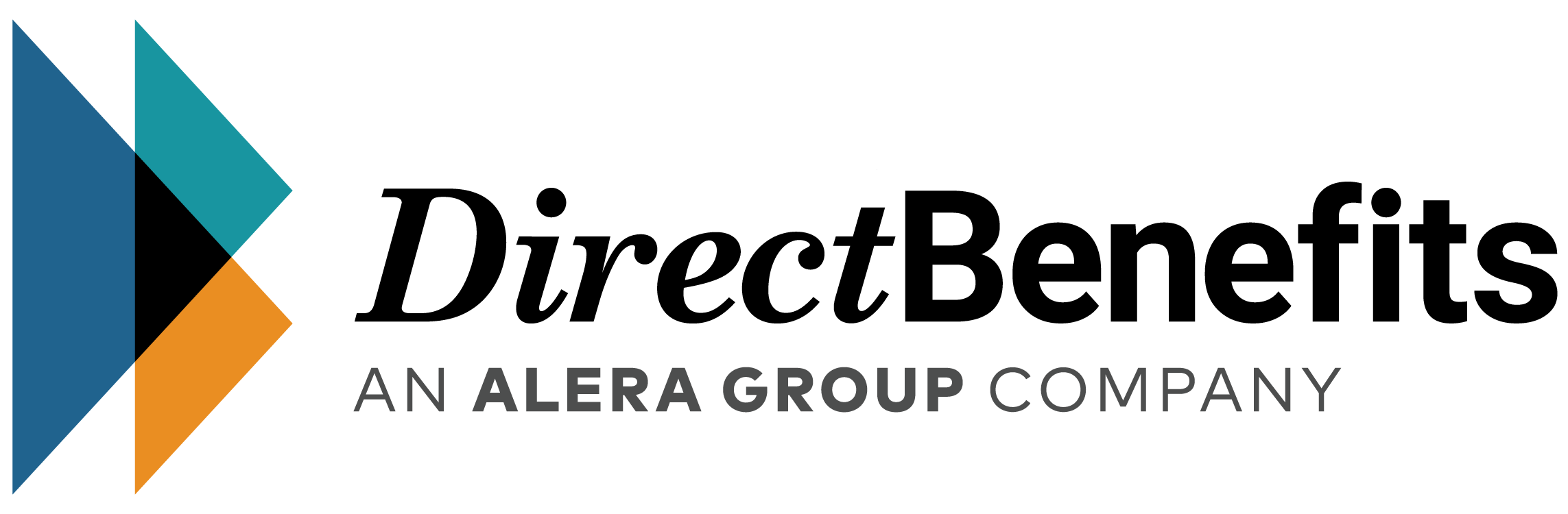 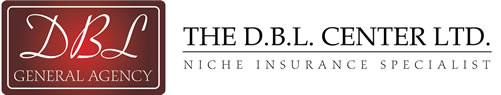 Why Partner with Us?
We are a full-service General Agents specializing in Paid Family & Medical Leave programs.
Placing MN PFML standalone through us is a one-and-done. 
We will work with you and/or your clients to provide consultative account management services around education and what we have learned with the other states that have implemented PFML programs.
We will provide step-by-step on-going support to you and your clients for the privatization of their PFML. 
We will be your one point of contact for any PFML private plans placed through our agency.
We will do the marketing, servicing, renewal management, and assist with any necessary escalations needed. 
We will service your clients at your desired level; either in the back-ground or customer facing.
We have a large book of PFML business with many carriers to leverage which helps us get the most favorable pricing and renewals.
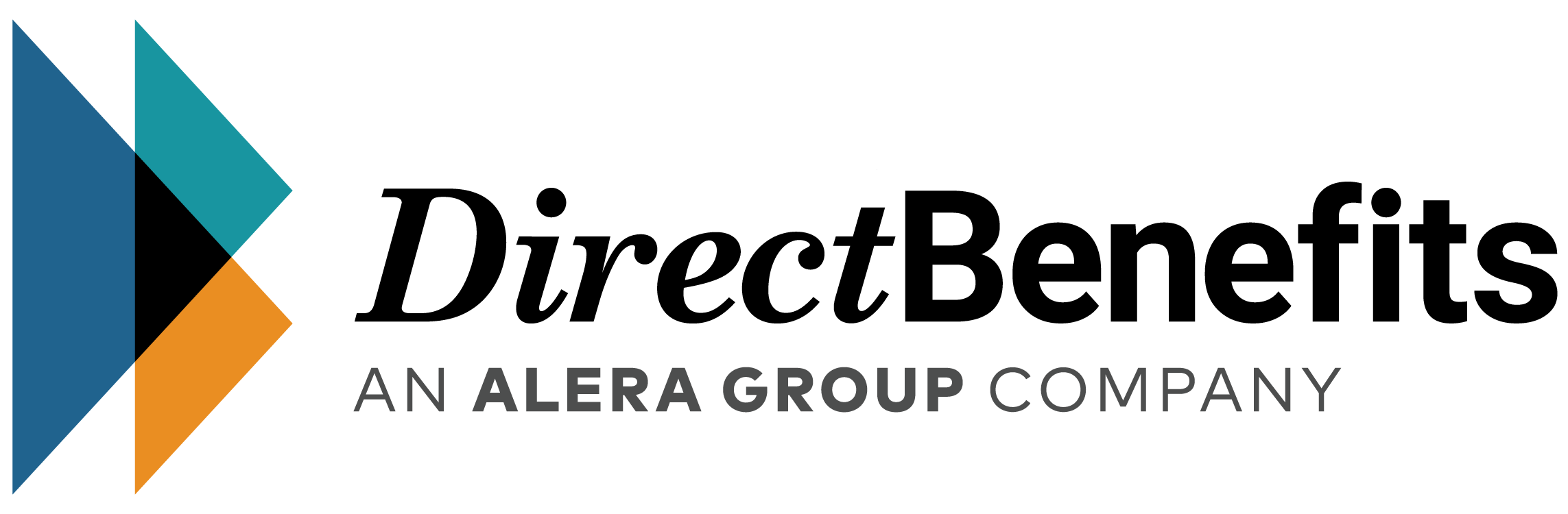 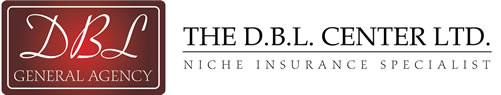 Timeline and Key Actions
Key Date Summary
Now
Spring 2025
1 Dec. 2025
1 Jan. 2026
Private Plan quoting is available
The state will open the application process for employers to apply to use an equivalent Private Plan
Deadline for employers to notify employees about MN Paid Leave benefits
Claims for benefits will begin for covered workers
First quarterly wage detail reports due. Wage reports will be due after the end of each quarter following
New state average weekly wage will be effective
Payroll deductions will begin
Oct. 2024
1 Oct. 2025
1 Jan. 2026
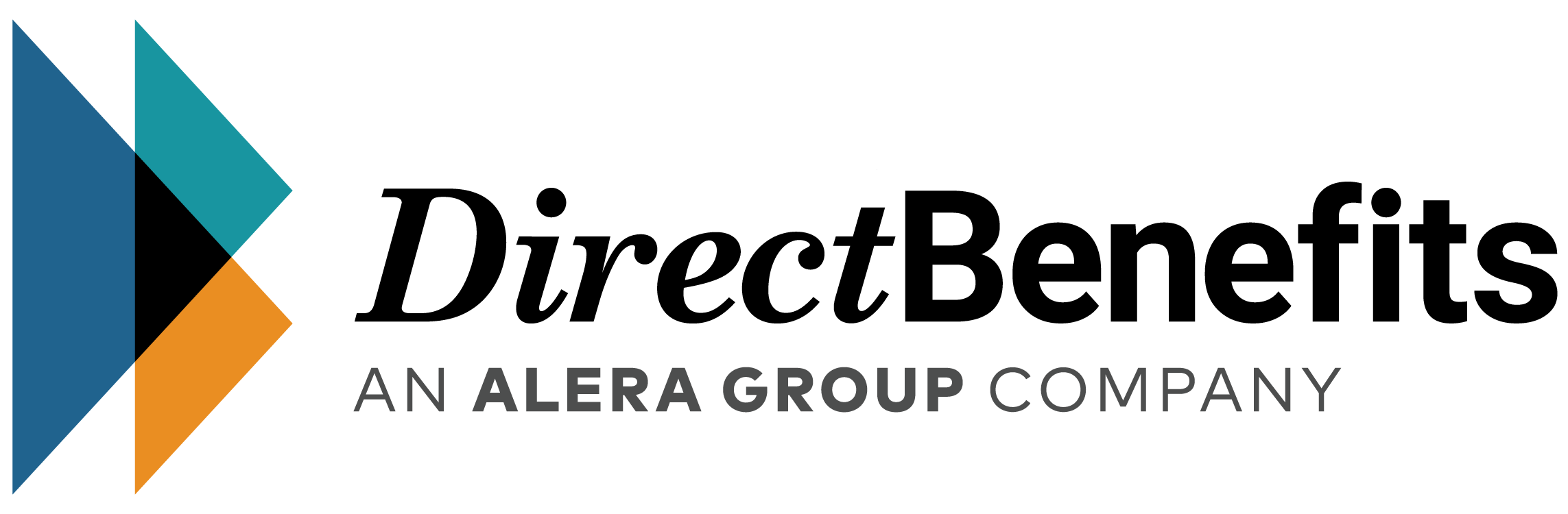 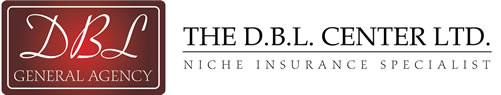 SUBJECT TO CHANGE
What Next?
YOUSubmit Census to Direct Benefits Agent Support for quoting     - Minimum census data for quoting: Gender, DOB, Salary, Work State 	     - Employer legal name & address
USMarket Standalone PFML quotes     - Provide you with a timely comparison & recommendation for the standalone quotes     - If our quoted plan is selected, we will direct all required processes including:           - Directing all required steps in the Private Plan application process through you or                            directly with the client if desired.            - Participating on client calls if questions or additional assistance is needed.          - Track & provide updates for all RFP activity and sold business through implementation.
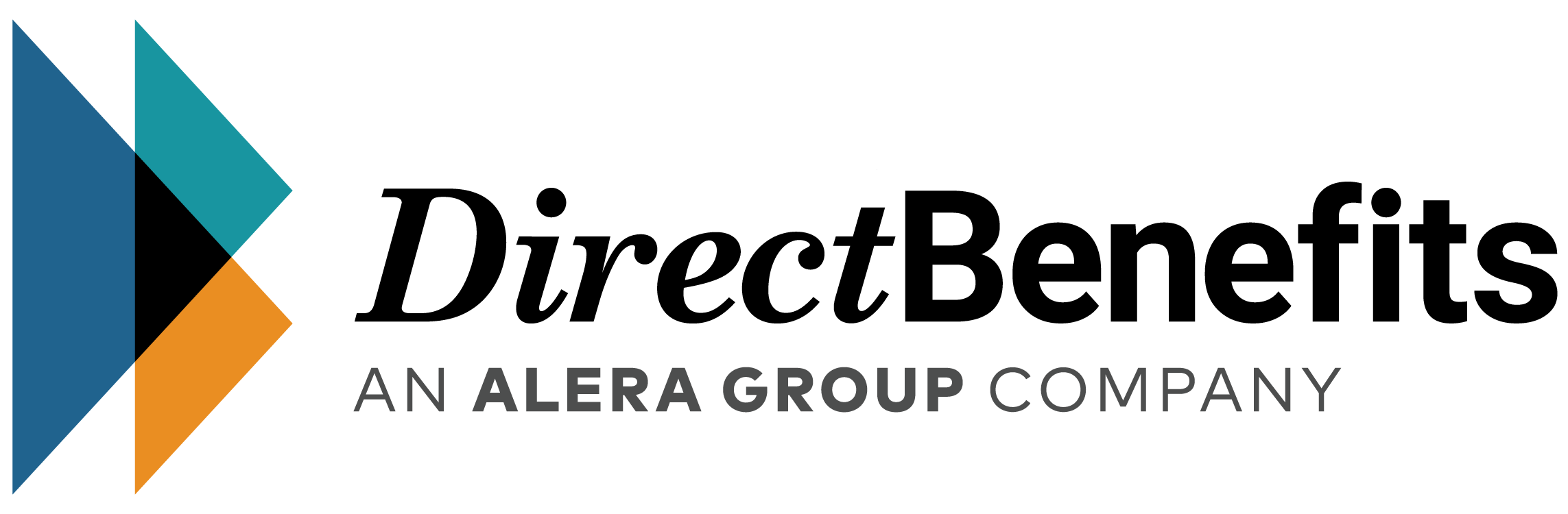 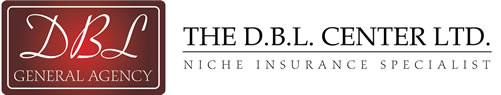 Contact Us
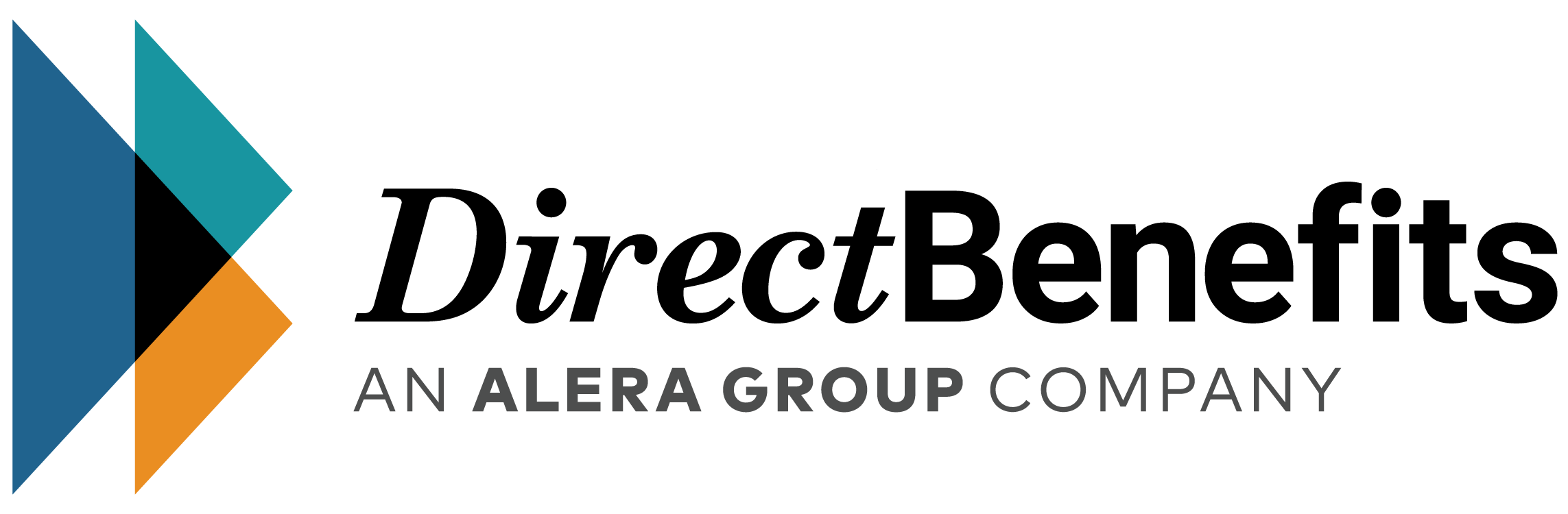 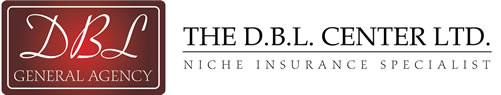 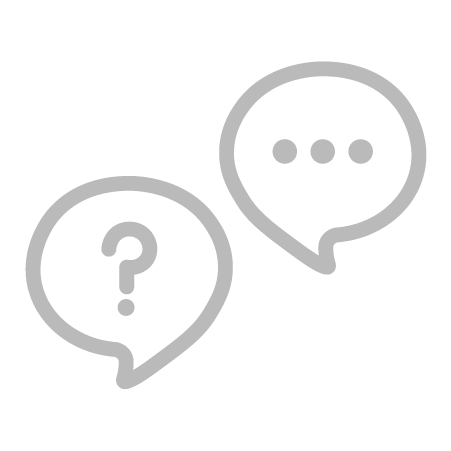 Questions?
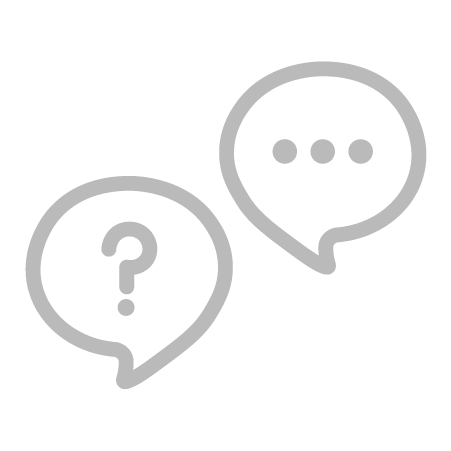